TOÁN 2
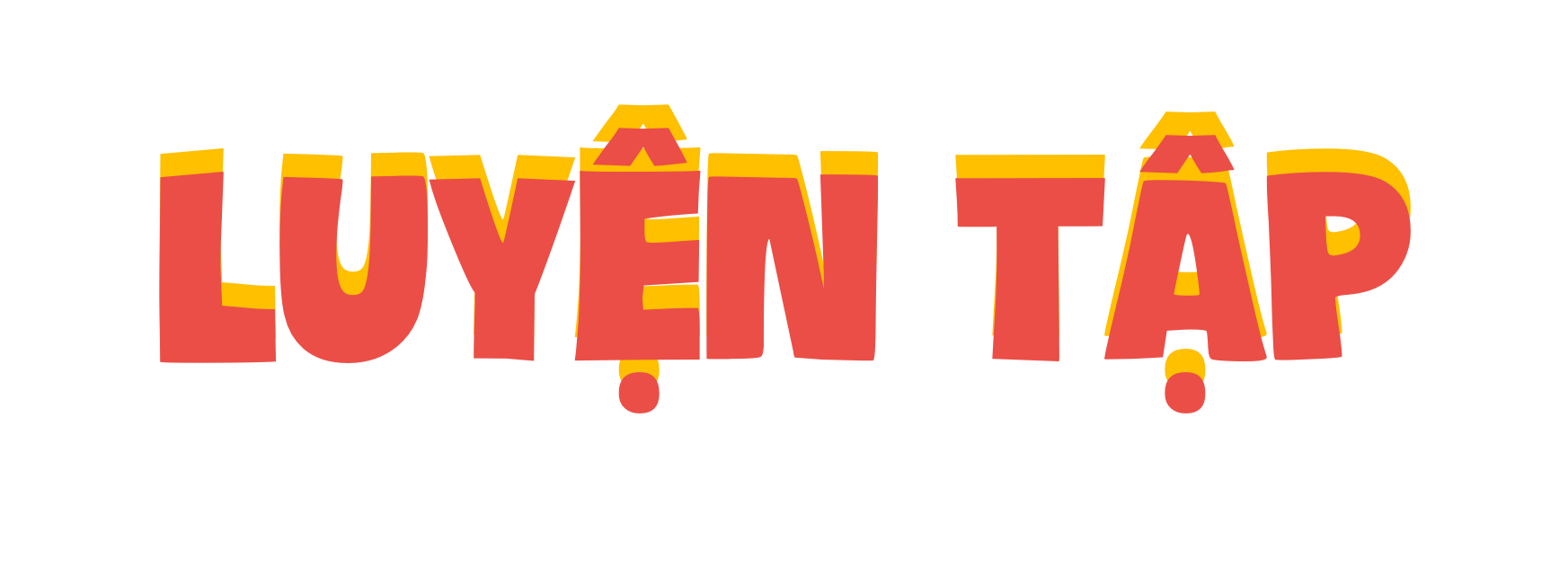 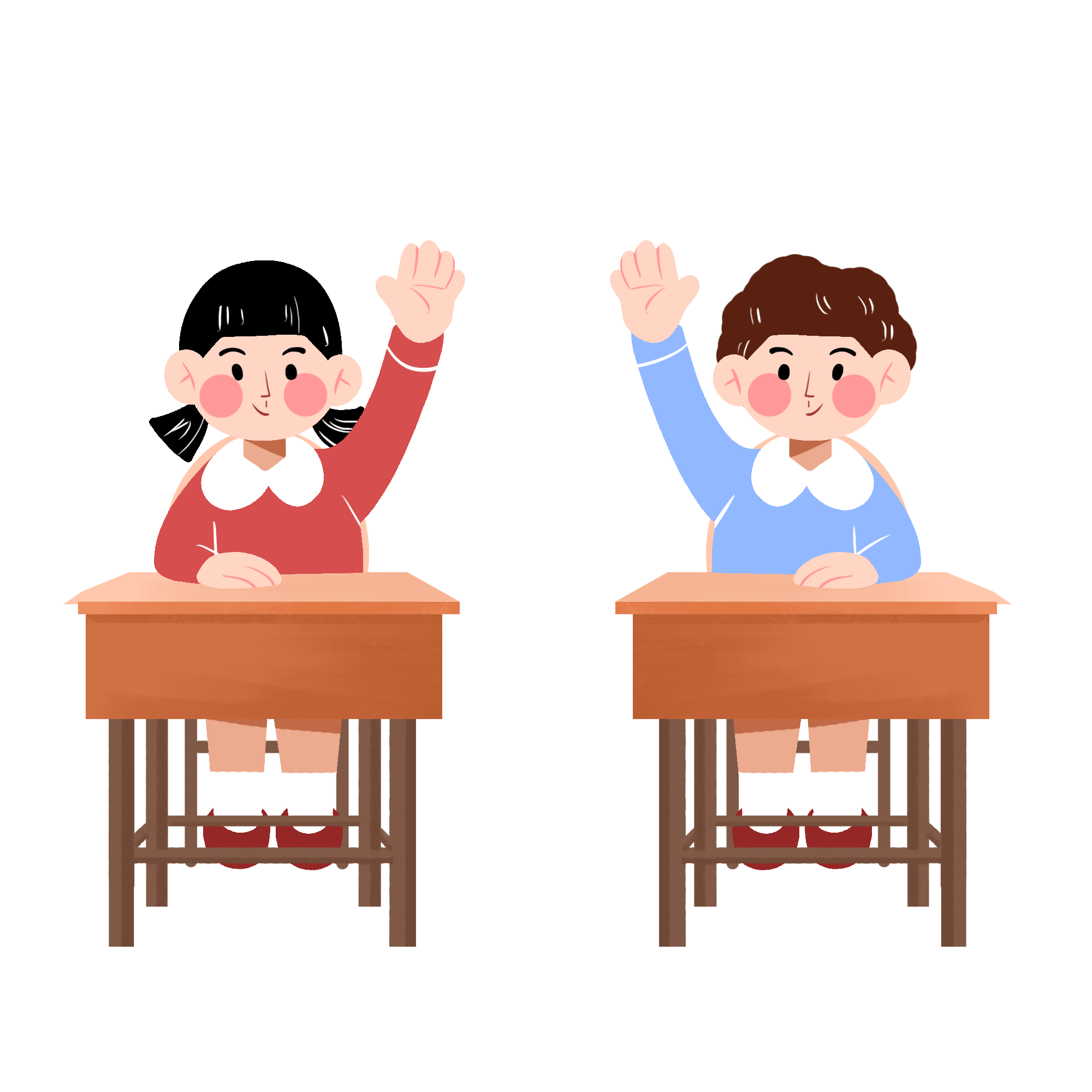 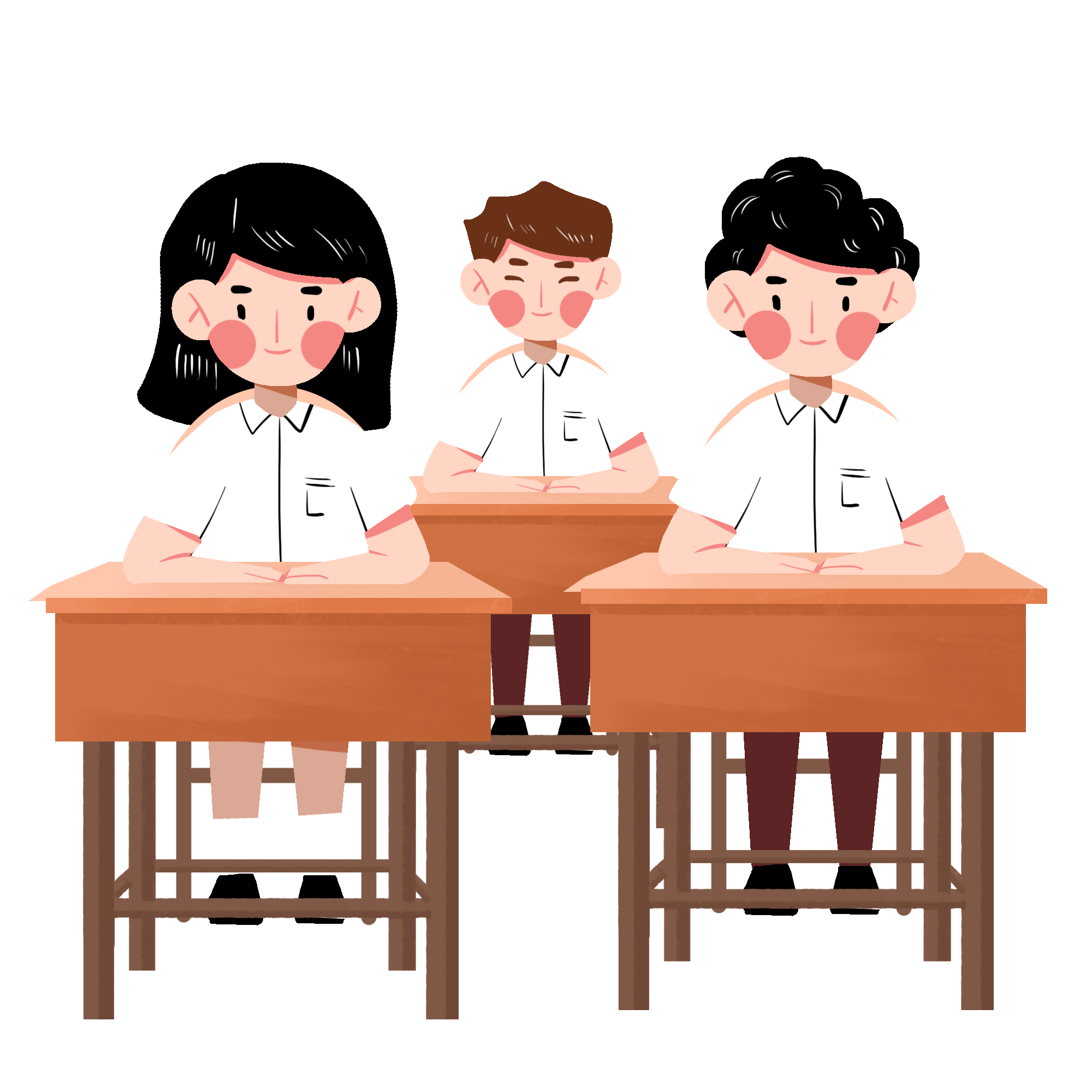 Trang 93-94
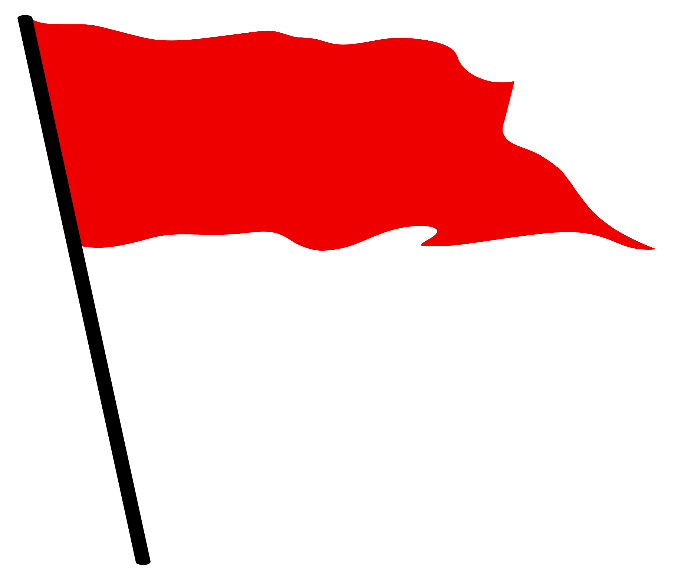 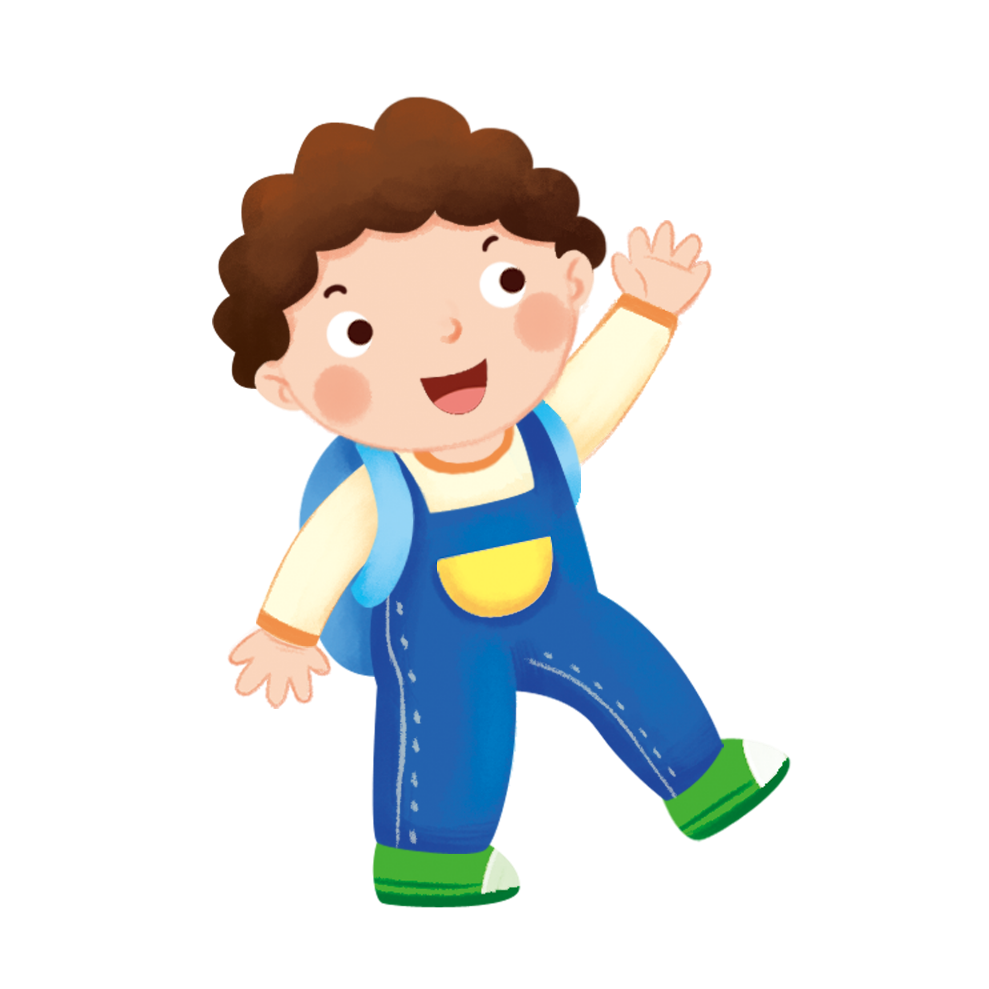 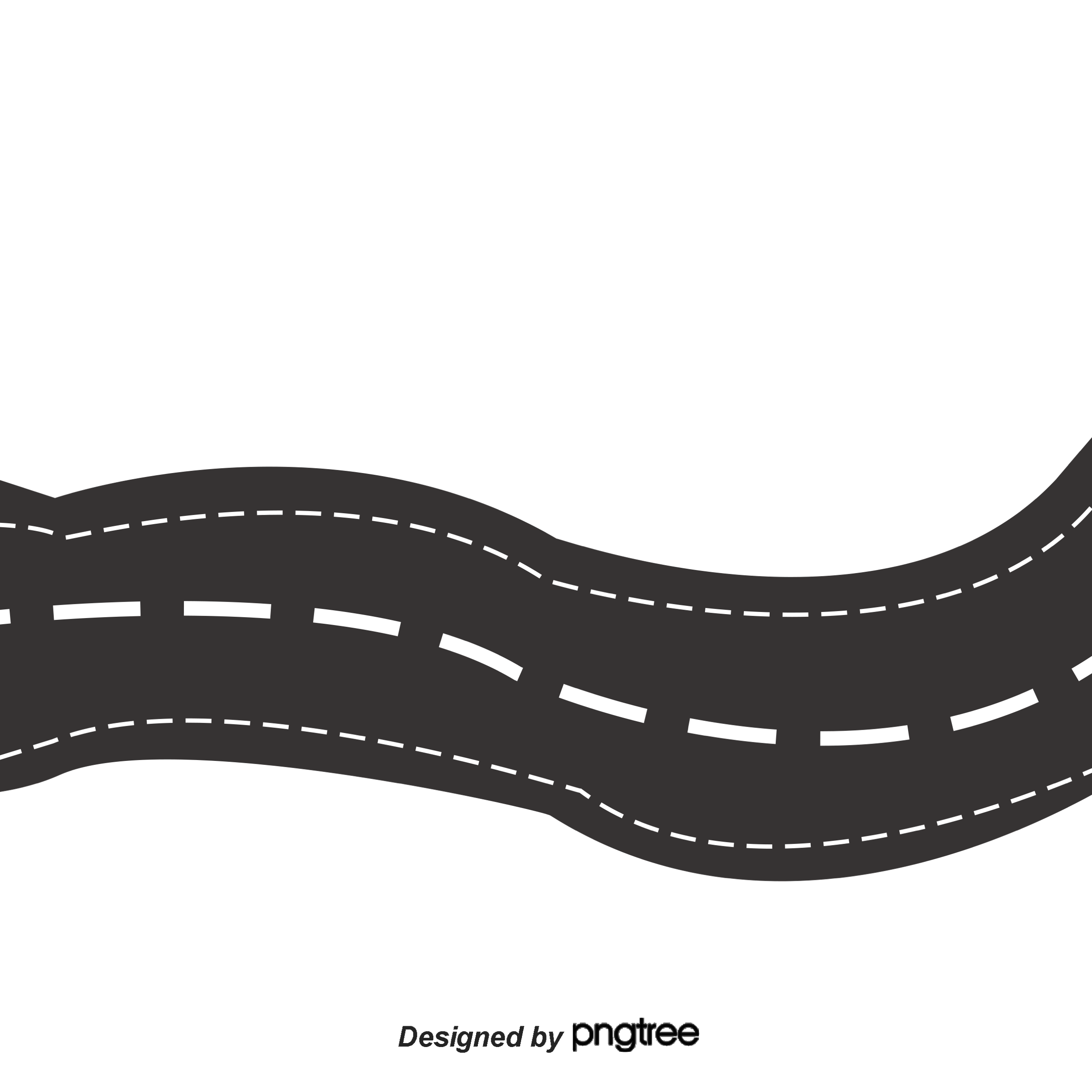 Bài 01
1
Số ?
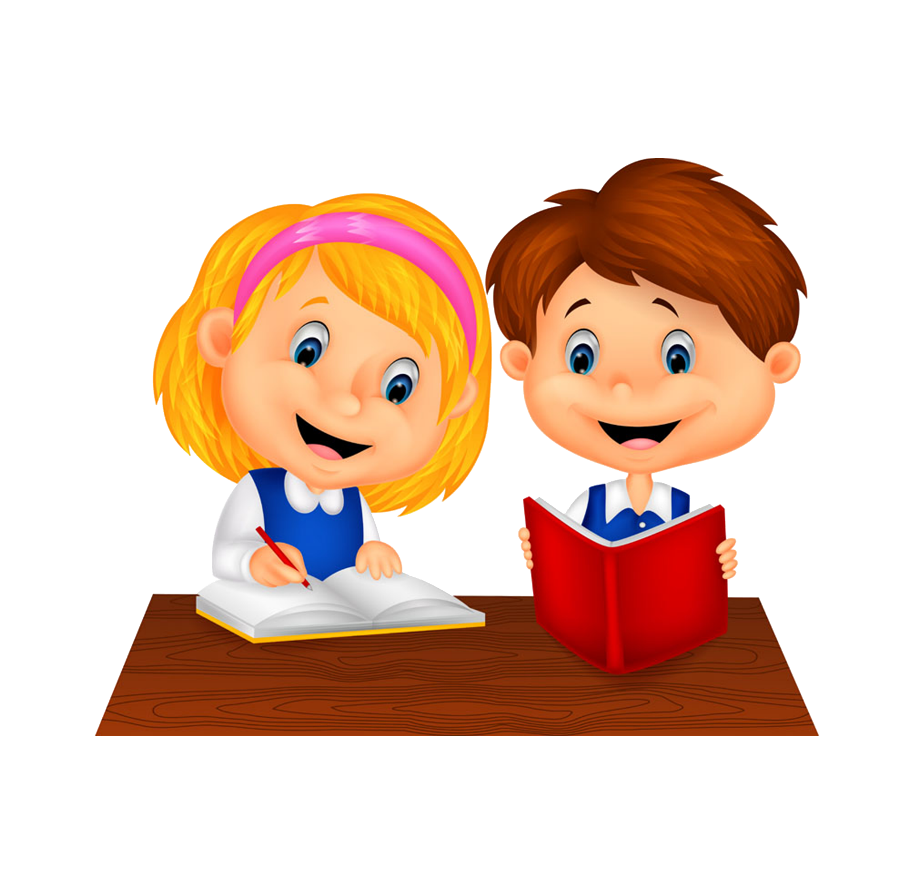 1
Số ?
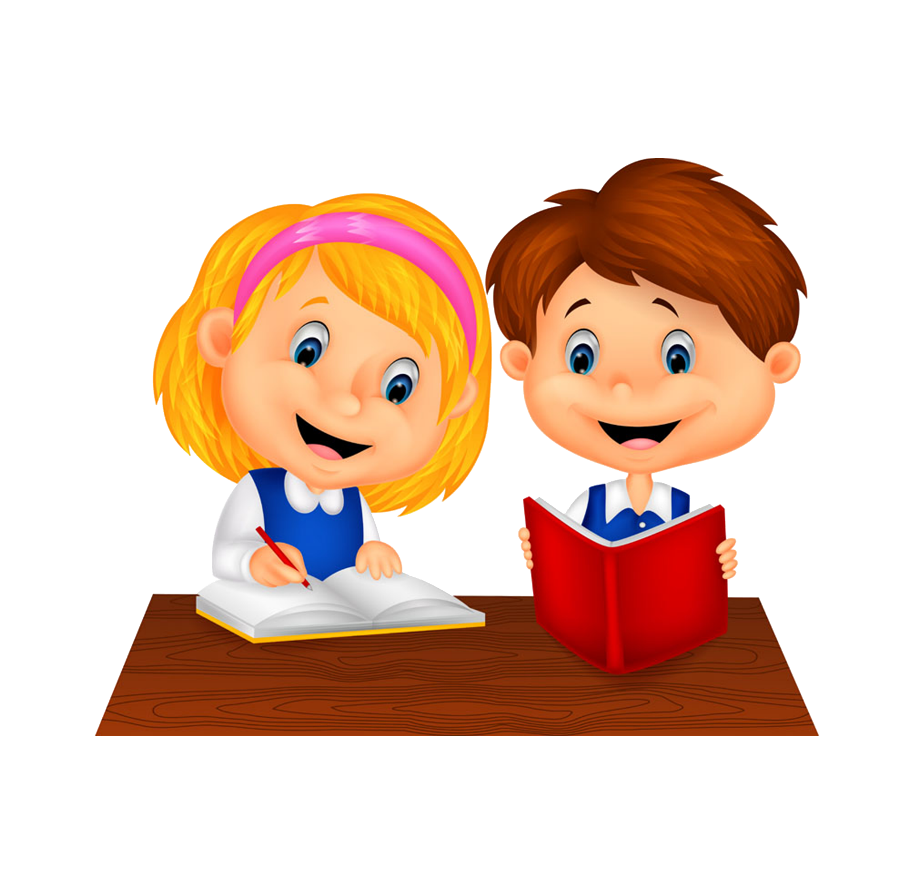 20
28
19
45
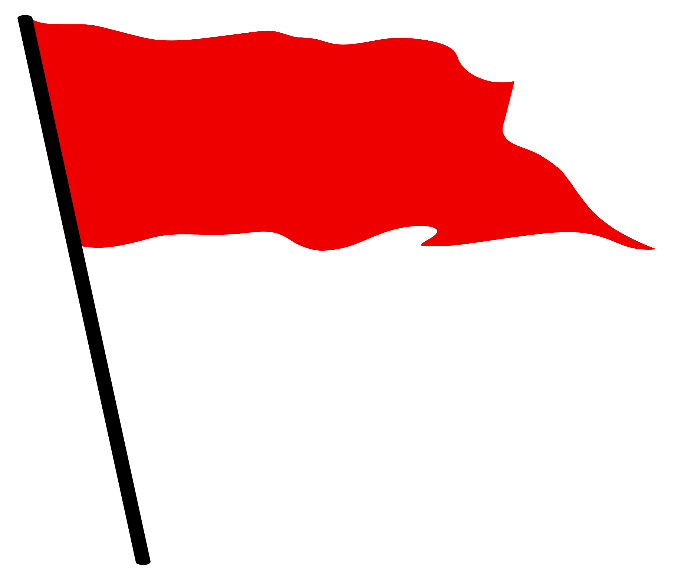 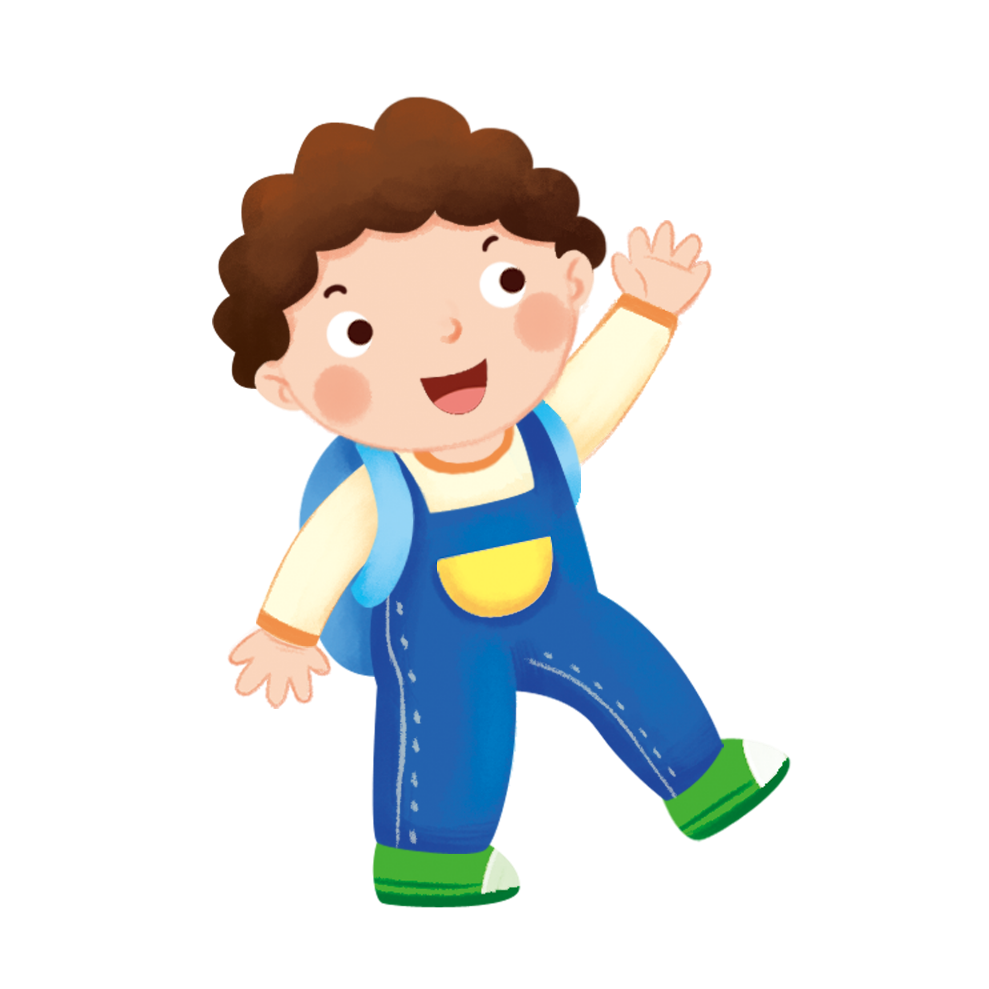 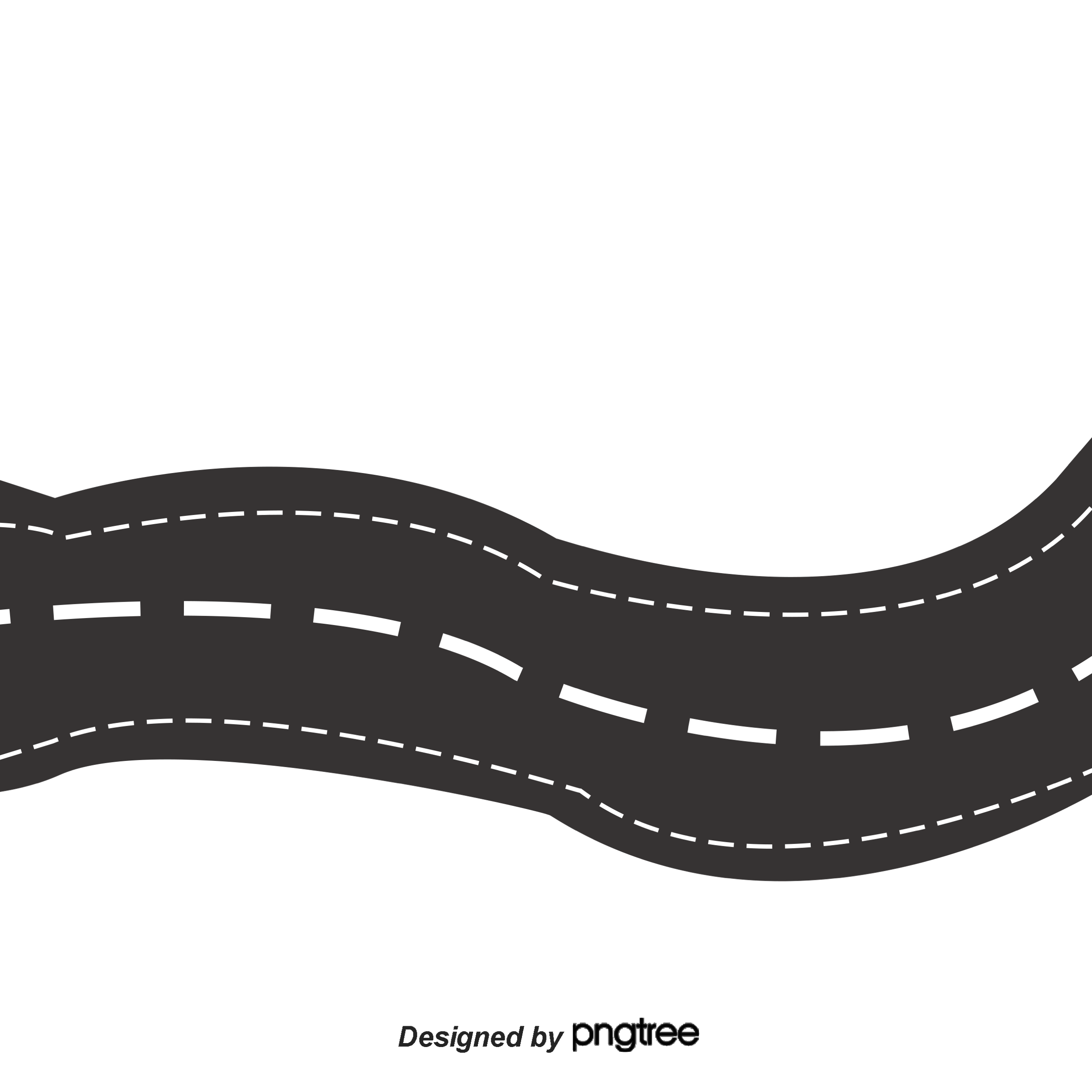 Bài 02
2
Biết
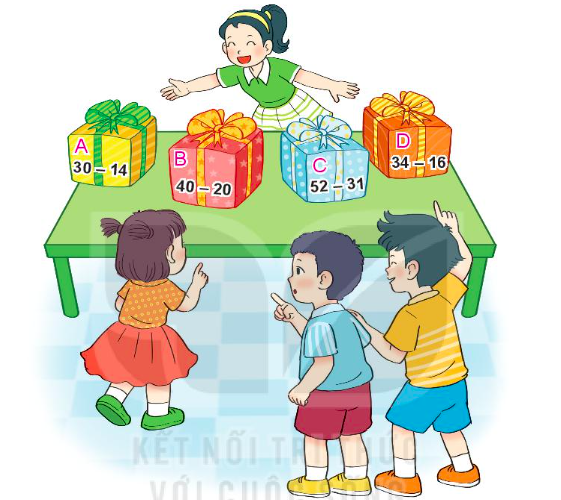 Hộp quà đựng vở là hộp quà ghi phép tính có kết quả lớn nhất
Hộp quà đựng bút là hộp quà ghi phép tính có kết quả bé nhất
Hỏi hộp quà nào đựng vở, hộp quà nào đựng bút?
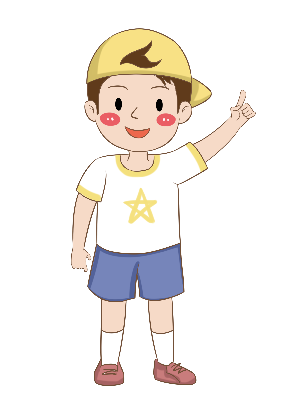 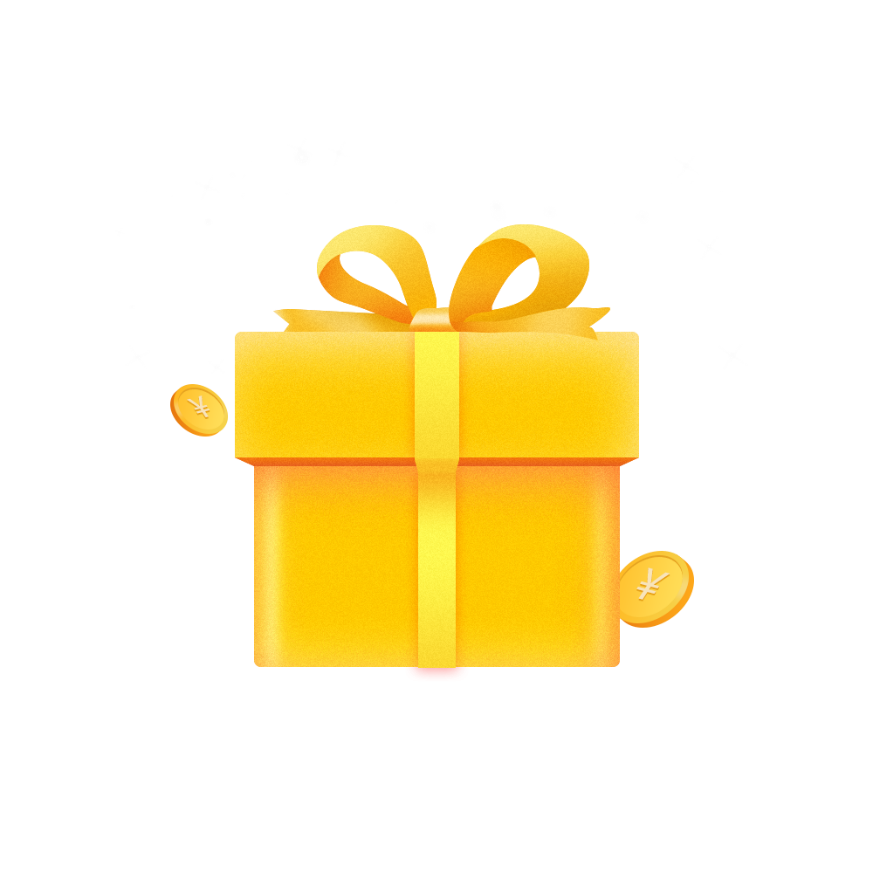 2
Biết
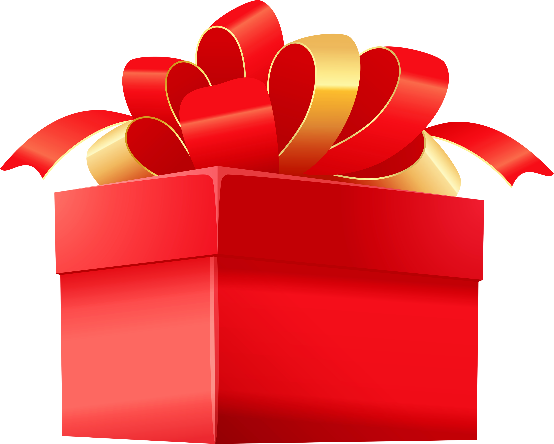 B
A
Hộp quà đựng vở là hộp quà ghi phép tính có kết quả lớn nhất
Hộp quà đựng bút là hộp quà ghi phép tính có kết quả bé nhất
Hỏi hộp quà nào đựng vở, hộp quà nào đựng bút?
20
40 - 20
30 - 14
16
HỘP ĐỰNG BÚT
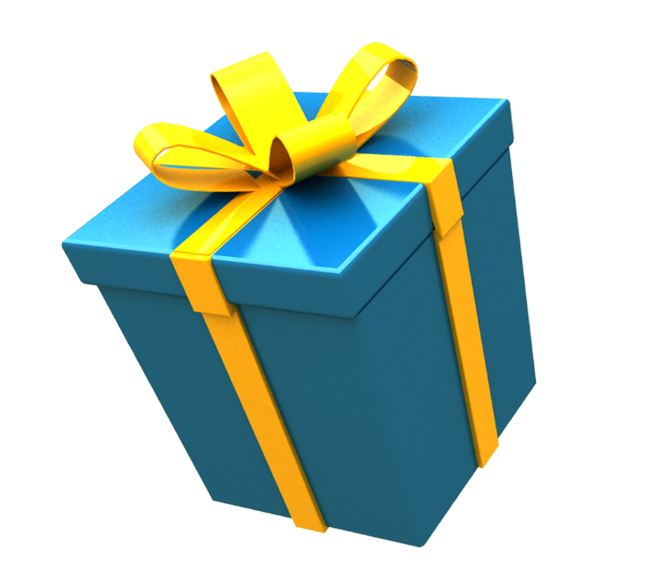 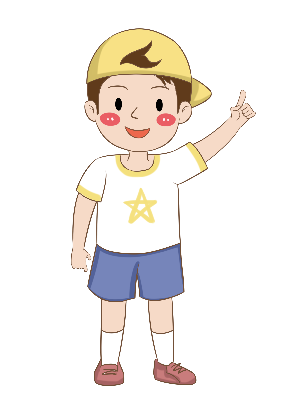 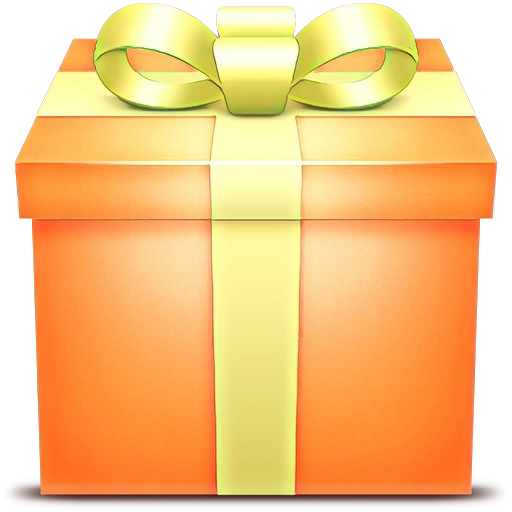 D
C
34 - 16
18
21
52 - 31
HỘP ĐỰNG VỞ
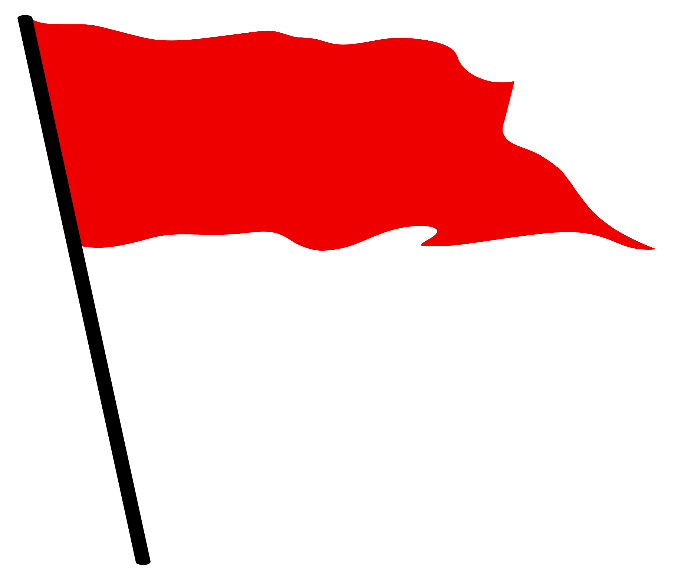 Bài 03
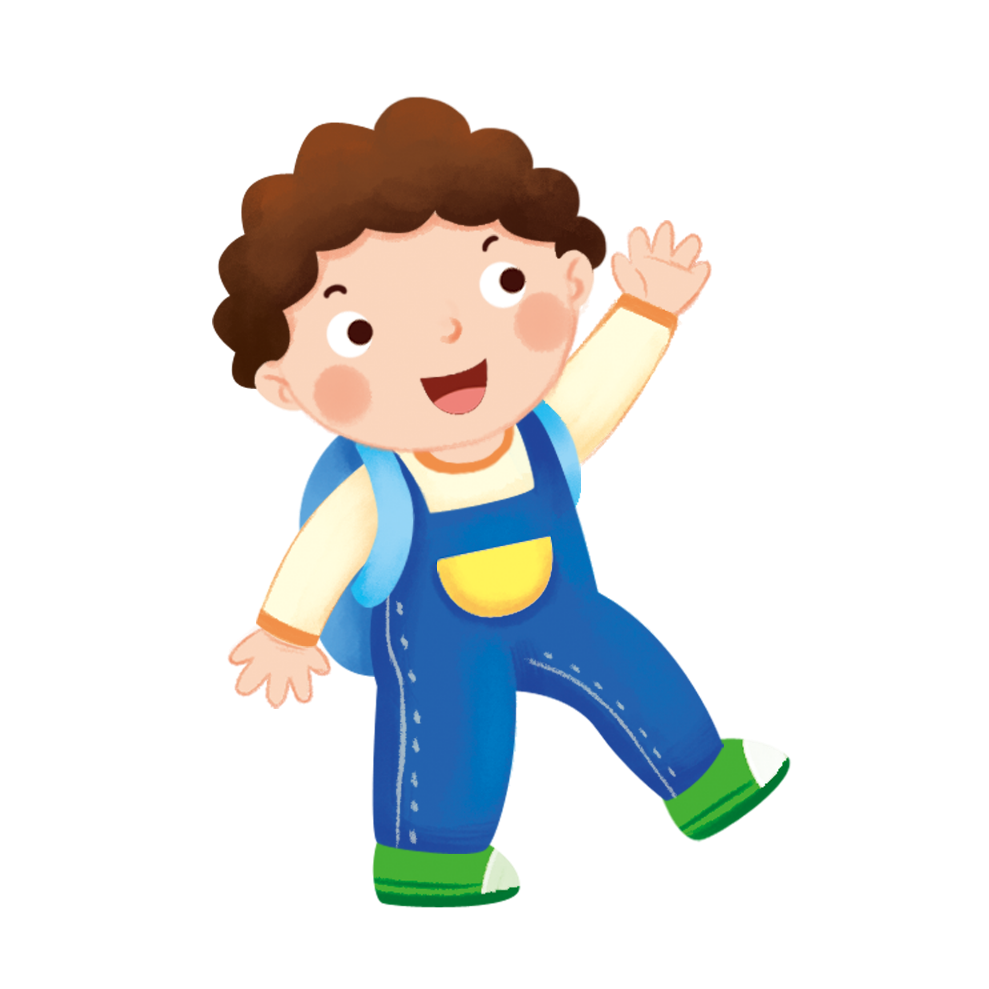 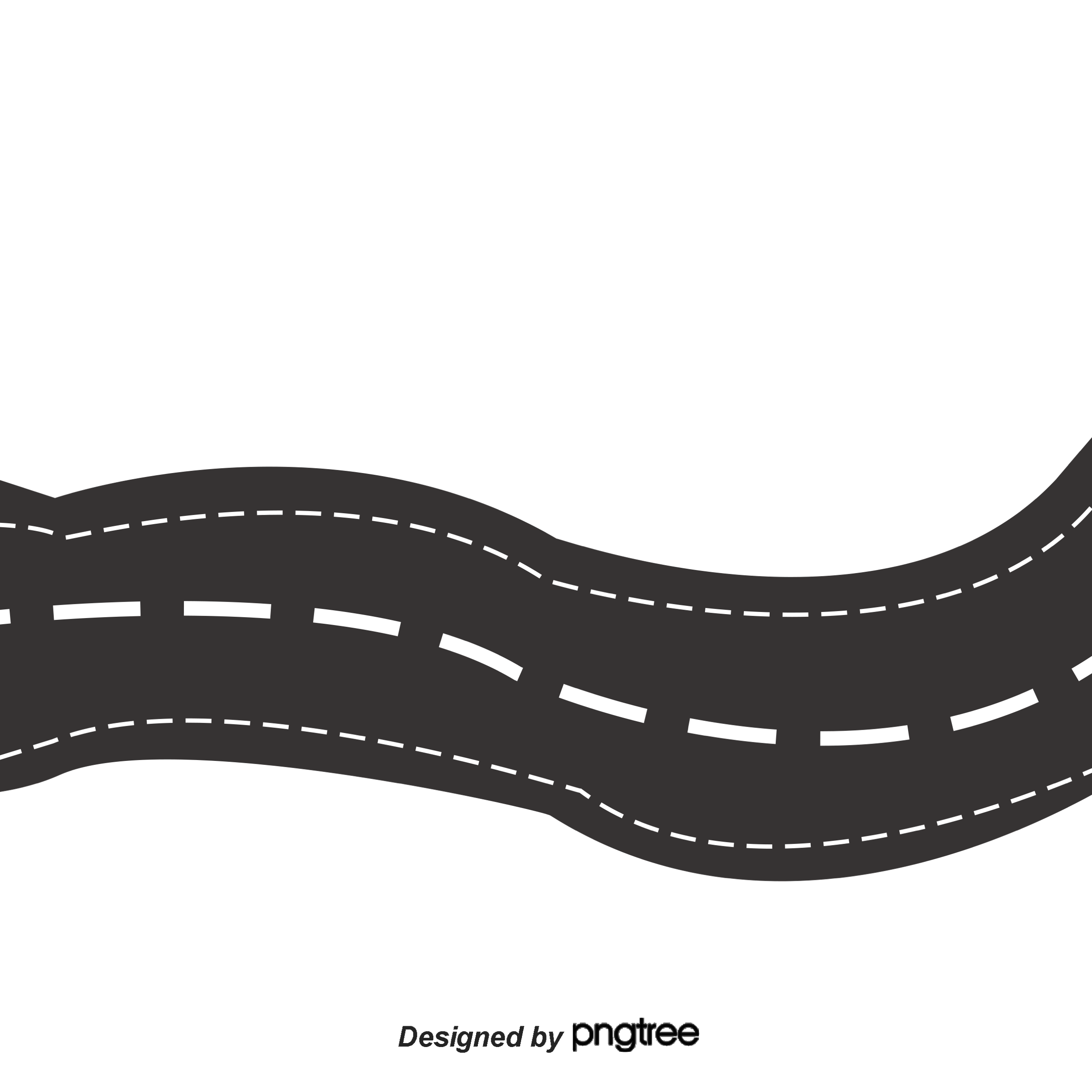 3
Chìa khóa mở được chiếc hòm ghi phép tính đúng nhưng không mở được chiếc hòm màu xanh. Chìa khóa mở được chiếc hòm nào?
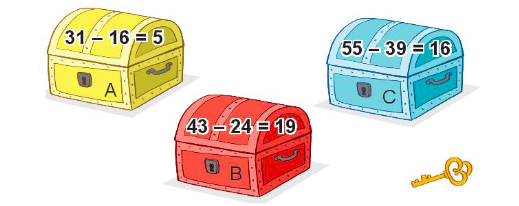 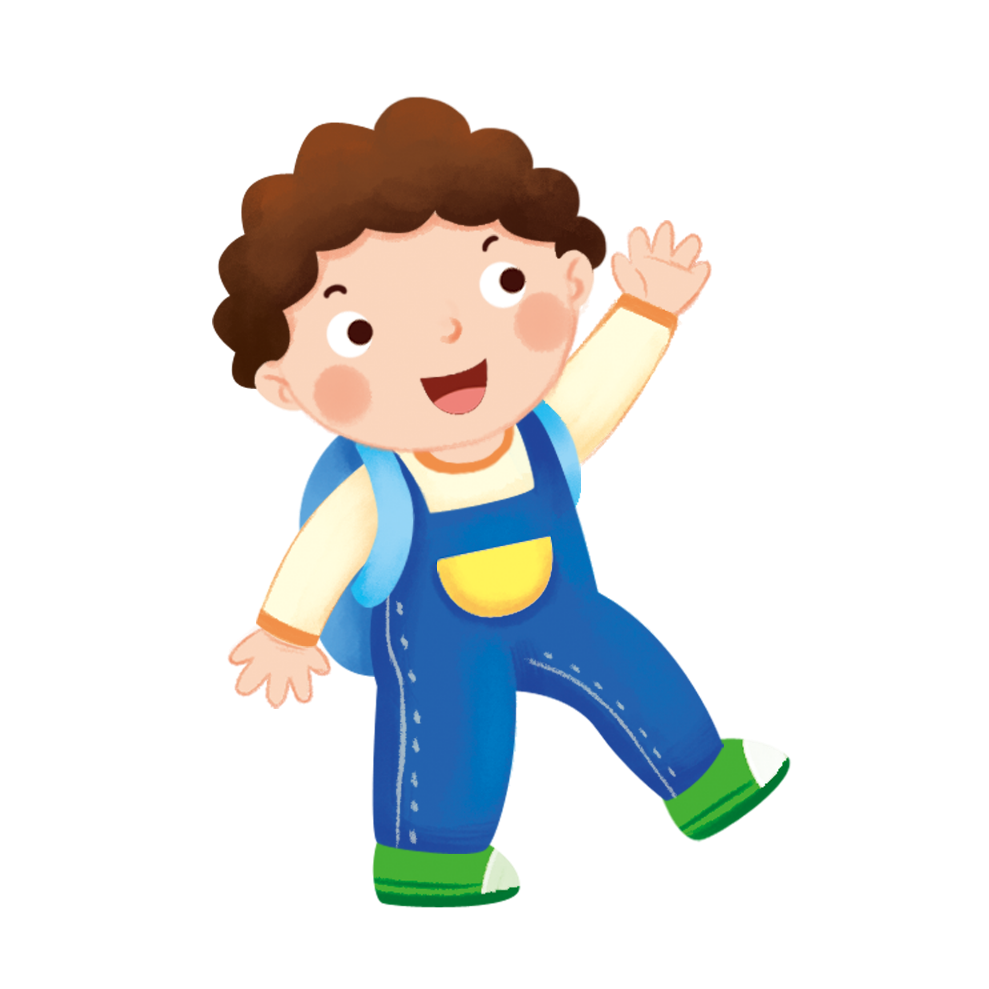 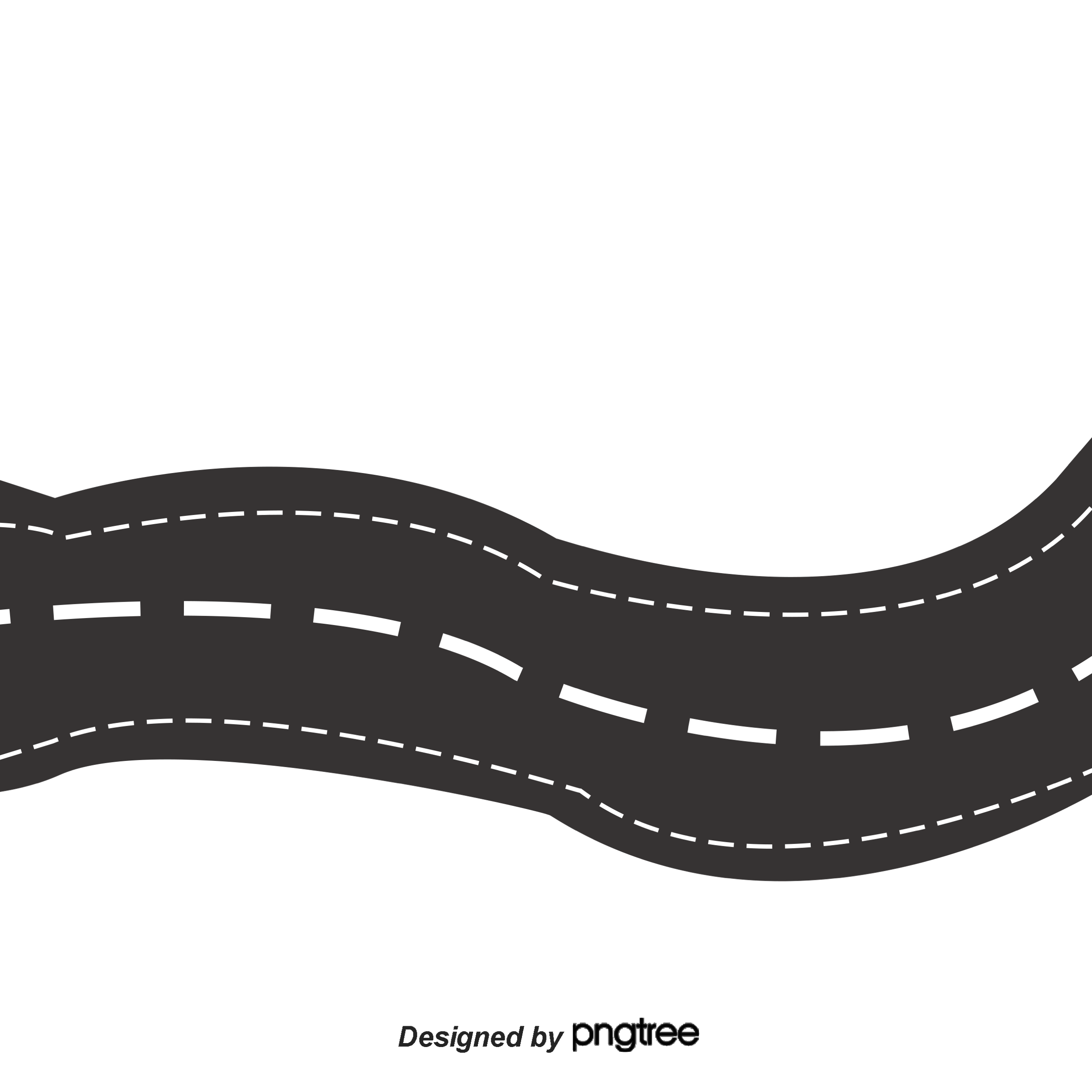 Bài 04
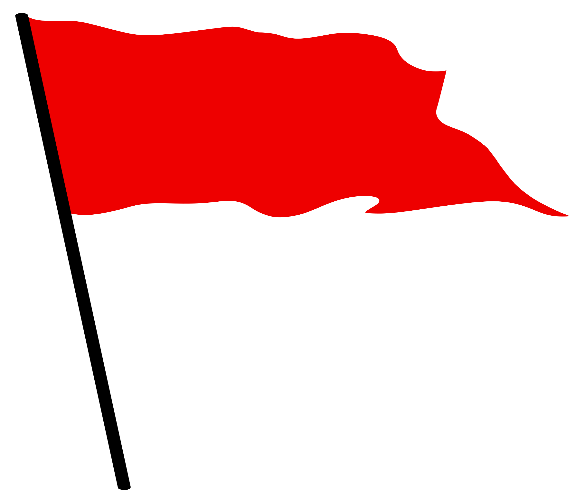 Một đàn gà có 32 con gồm gà trống và gà mái, trong đó có 26 con gà mái. Hỏi đàn gà có bao nhiêu con gà trống?
4
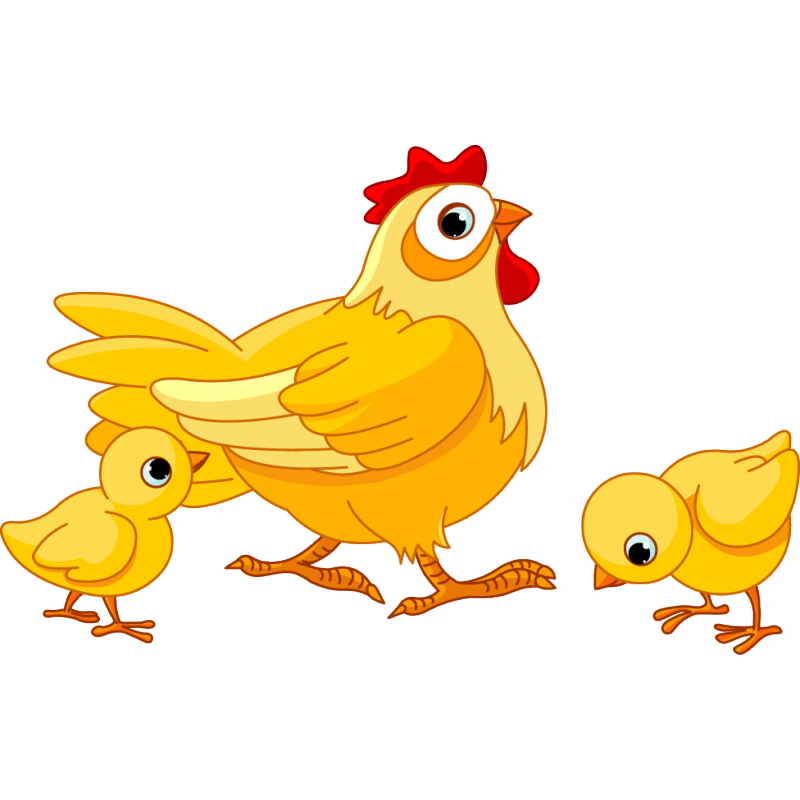 Tóm tắt
Có 		         : 32 gà trống và gà mái
Trong đó	: 26 gà mái
Hỏi		        :   .... gà trống?
Một đàn gà có 32 con gồm gà trống và gà mái, trong đó có 26 con gà mái. Hỏi đàn gà có bao nhiêu con gà trống?
4
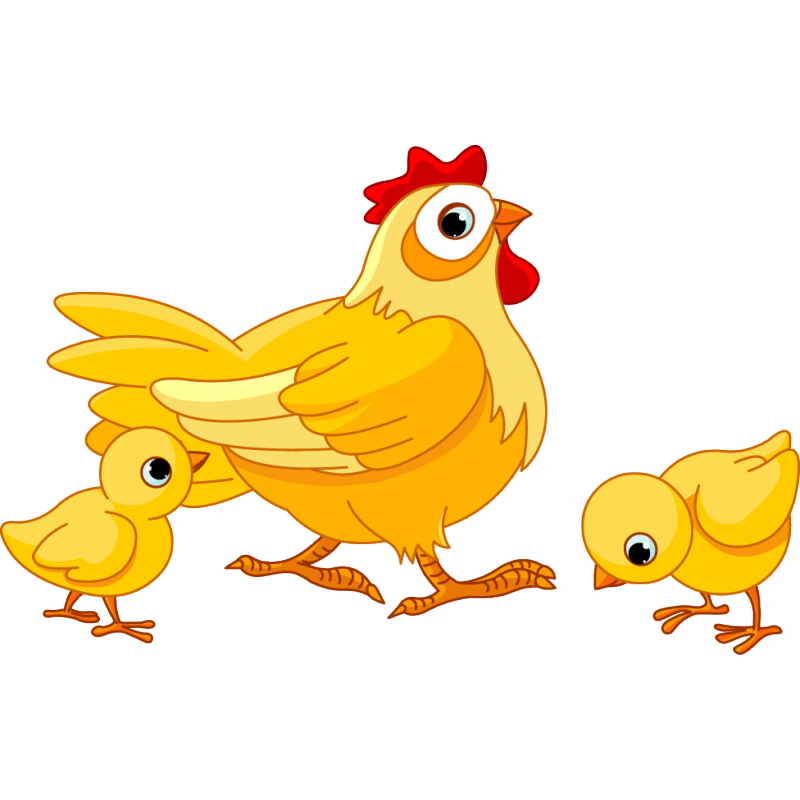 Bài giải:
Số gà trống có trong đàn gà là:
32 – 26 = 6 (gà trống)
Đáp số: 6 gà trống
AI NHANH AI ĐÚNG
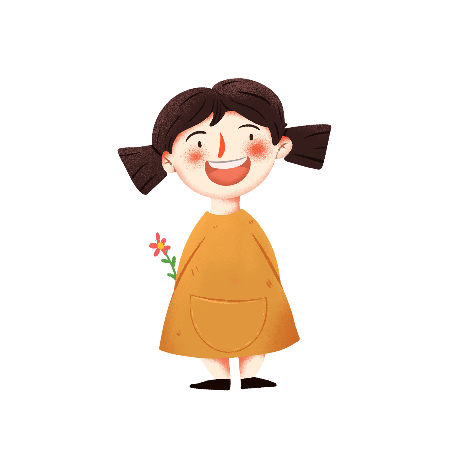 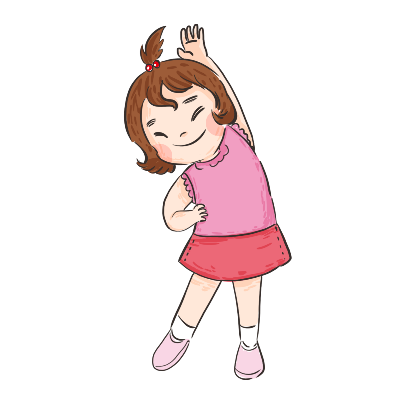 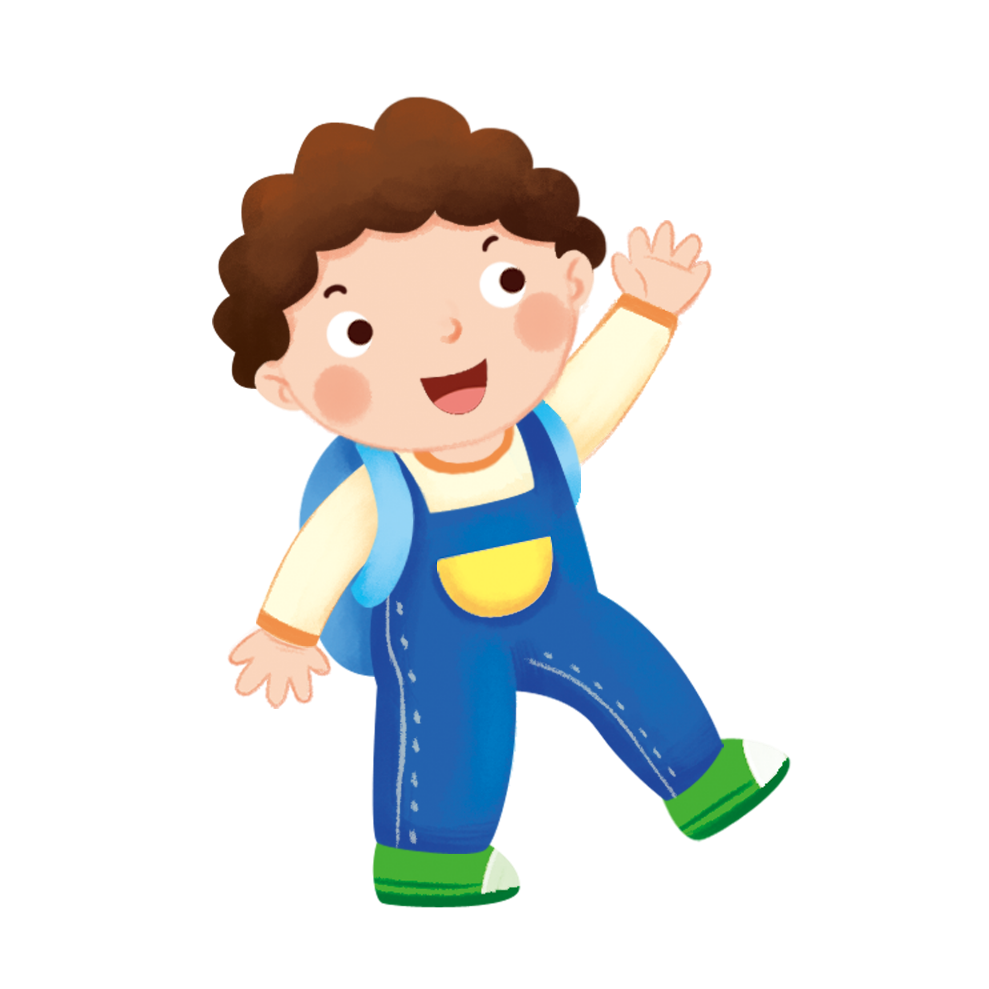 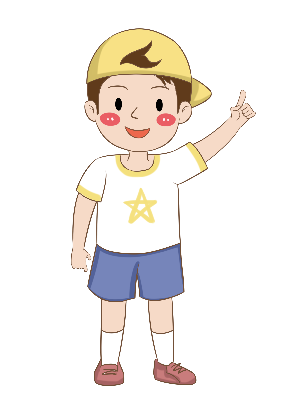 Câu 1: Tính60 – 15 = ?
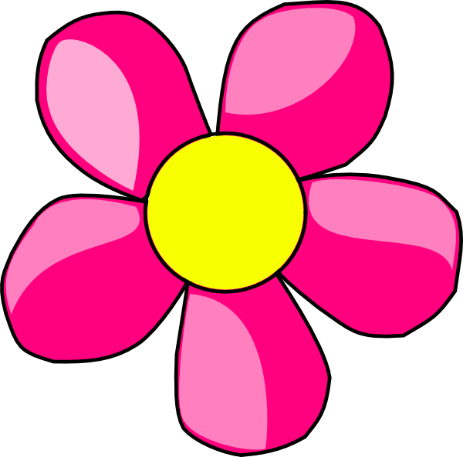 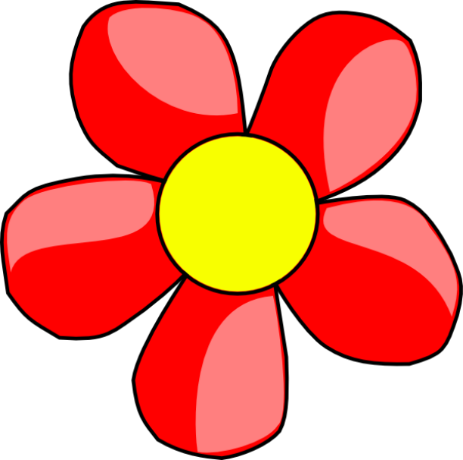 55
45
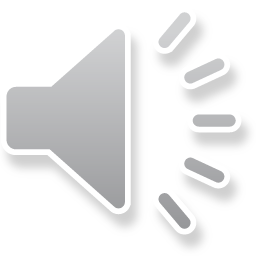 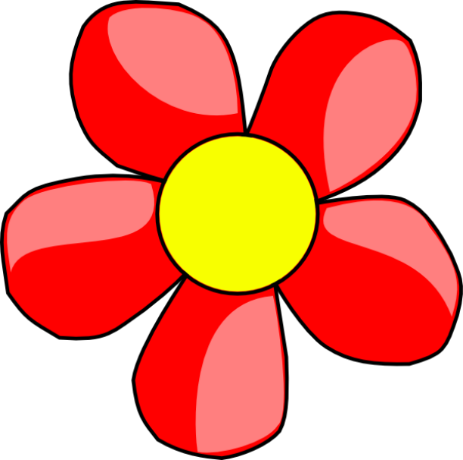 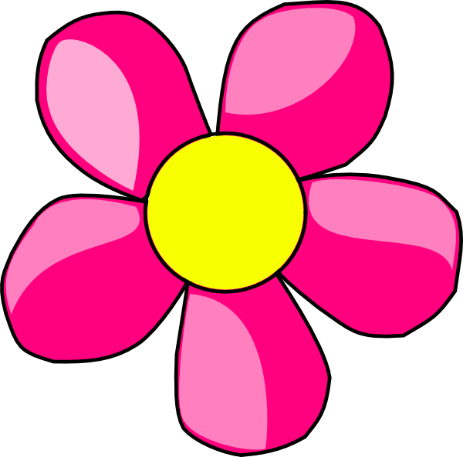 65
75
Câu 2: Tính55 – 24 = ?
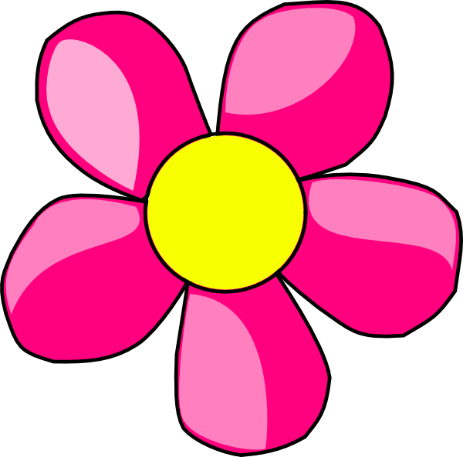 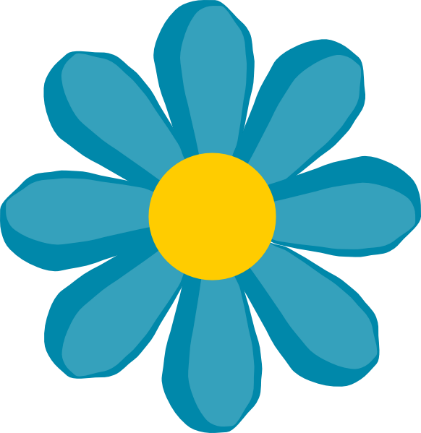 21
11
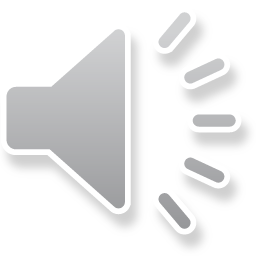 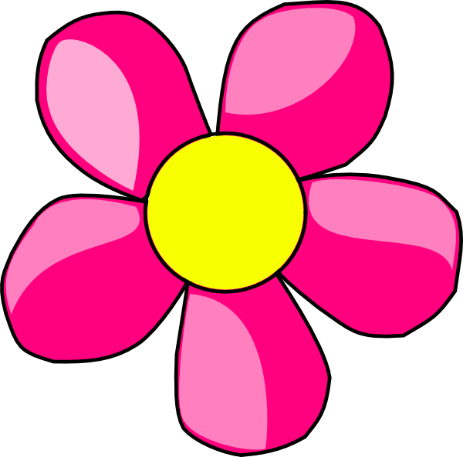 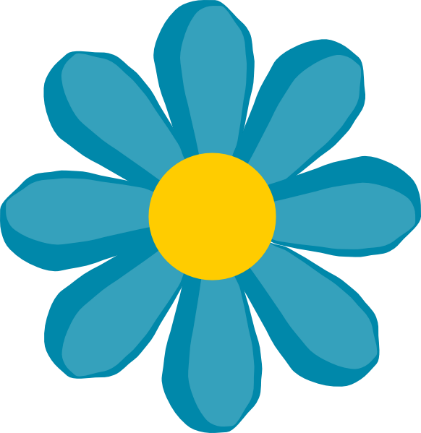 31
41
Câu 3: Tính57 – 29 = ?
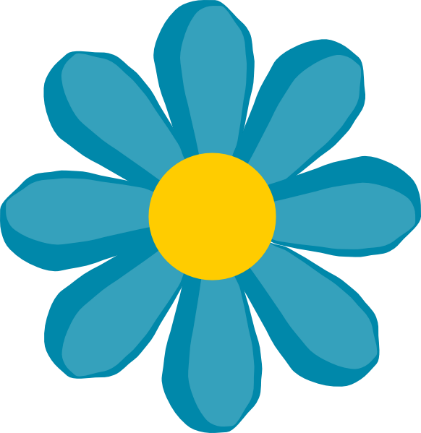 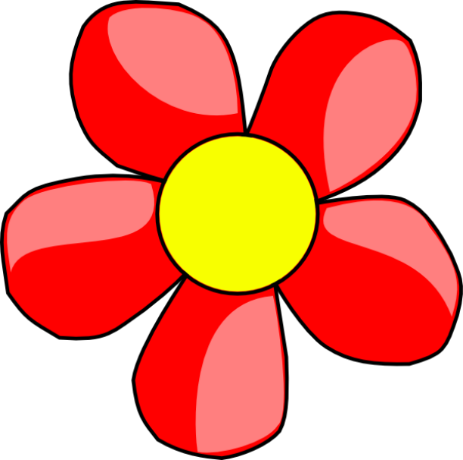 28
16
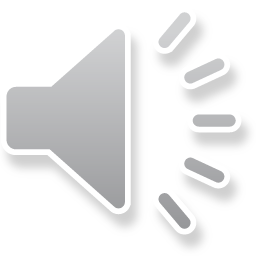 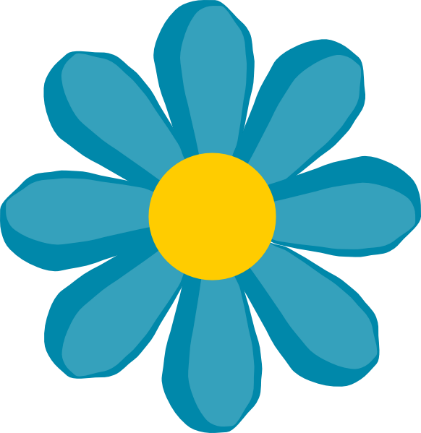 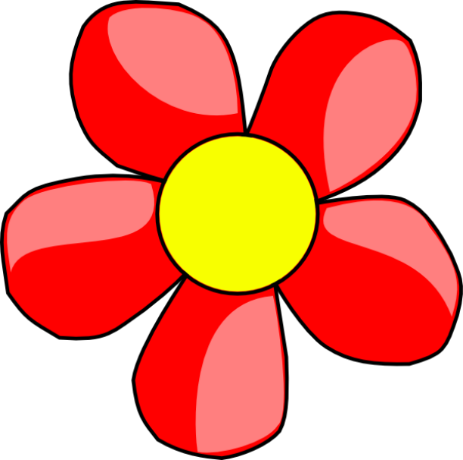 18
29
Câu 4: Tính90 – 45 = ?
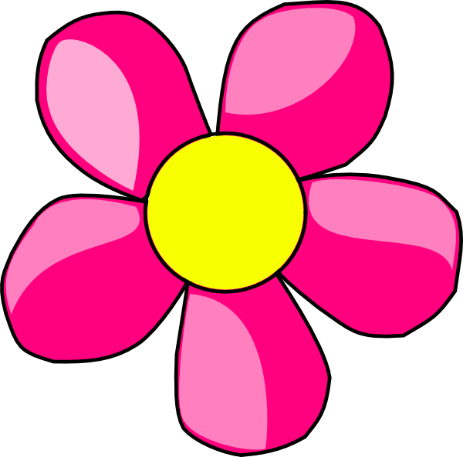 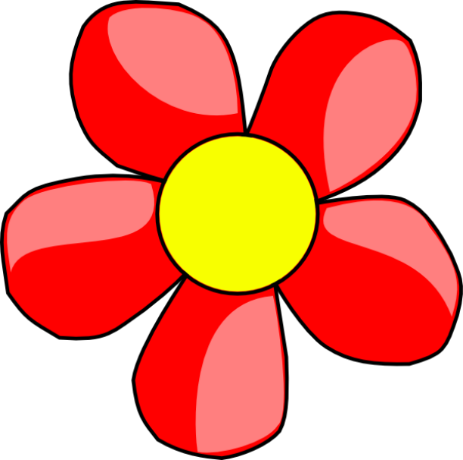 55
45
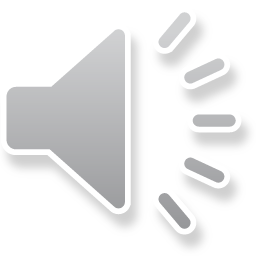 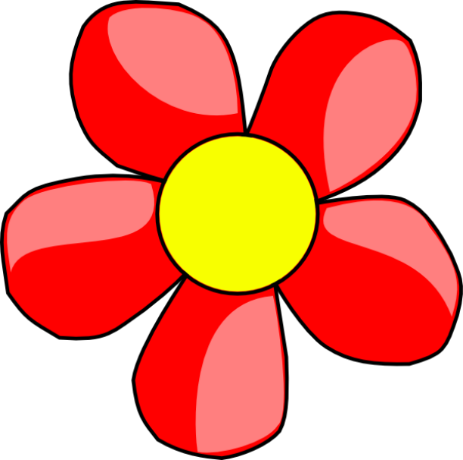 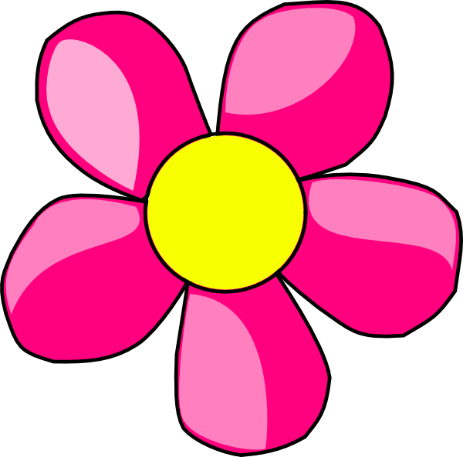 65
75
Câu 5: Nhà bạn An có tổng cộng 30 quyển sách. An mang đi quyên góp 12 quyển sách. Hỏi nhà bạn An còn bao nhiêu quyển sách
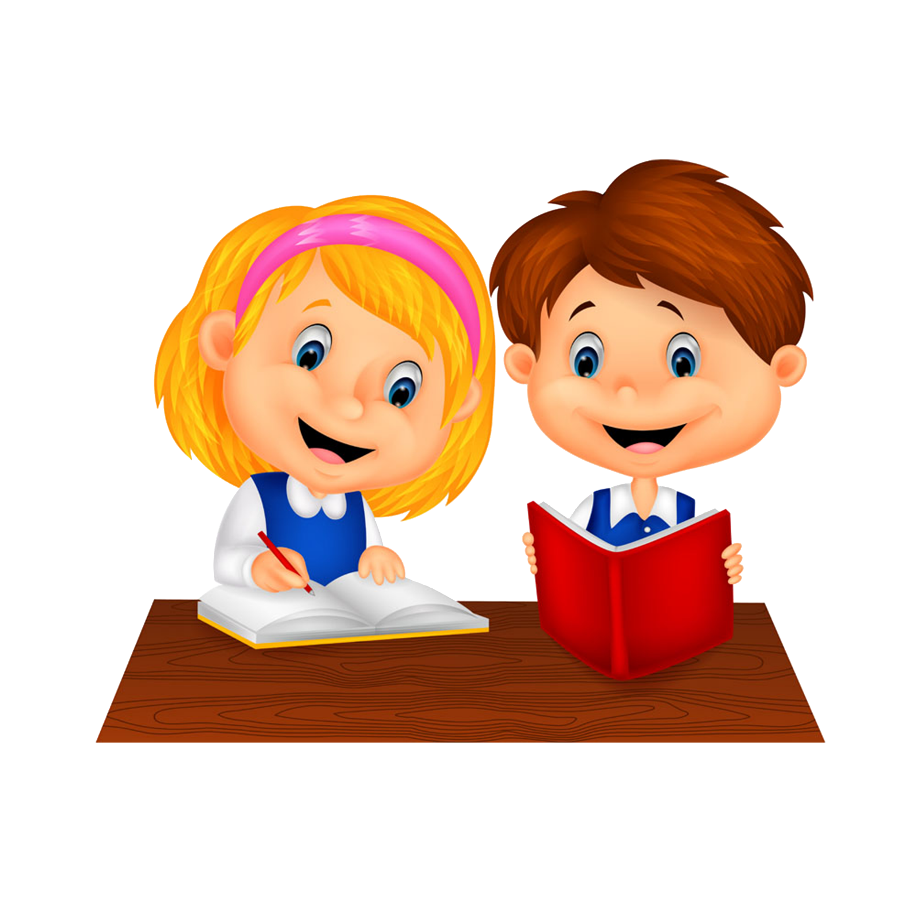 28 quyển
30 quyển
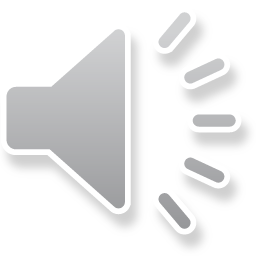 12 quyển
18 quyển
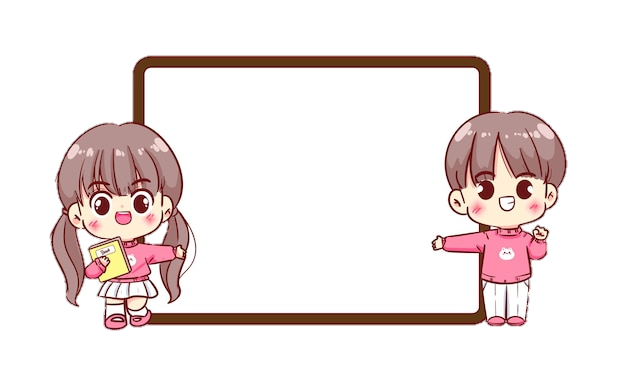 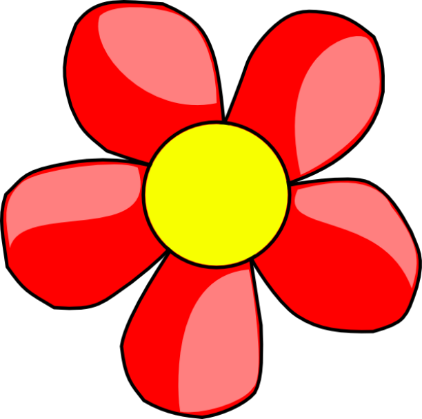 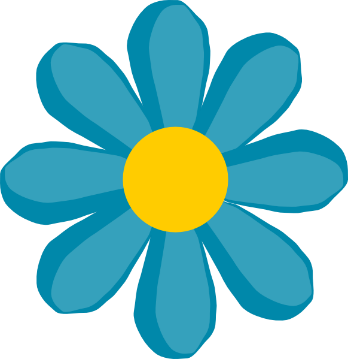 DẶN DÒ
1.  Hoàn thành BT vào vở2.  Ôn lại bài học3. Chuẩn bị bài mới
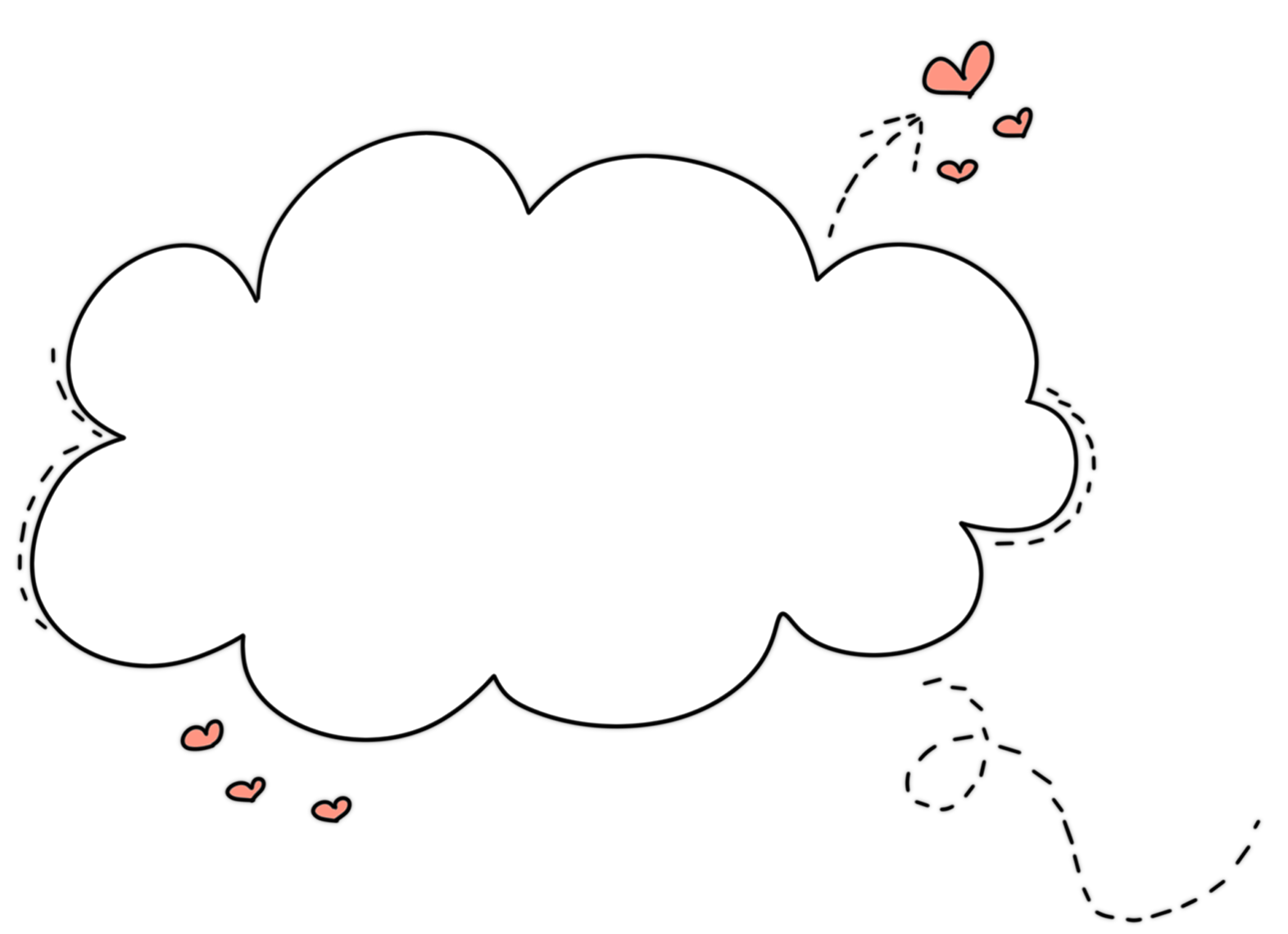 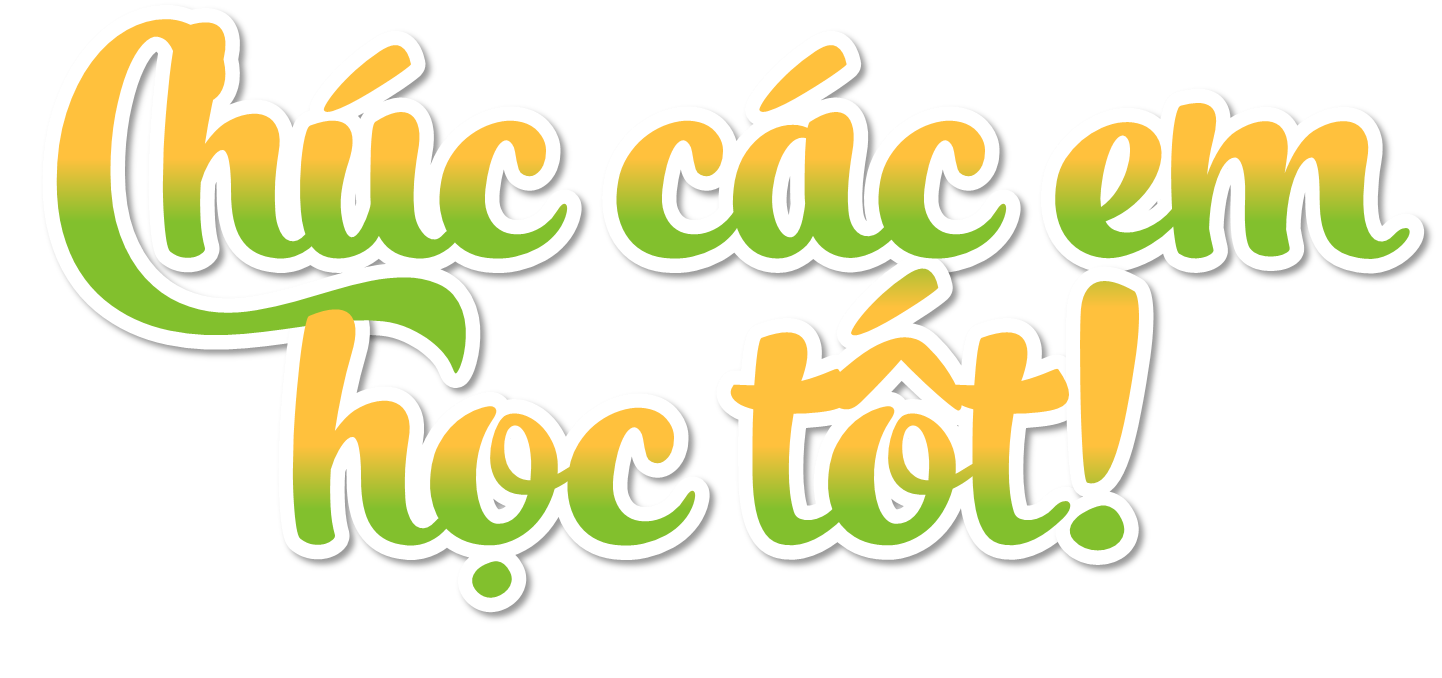 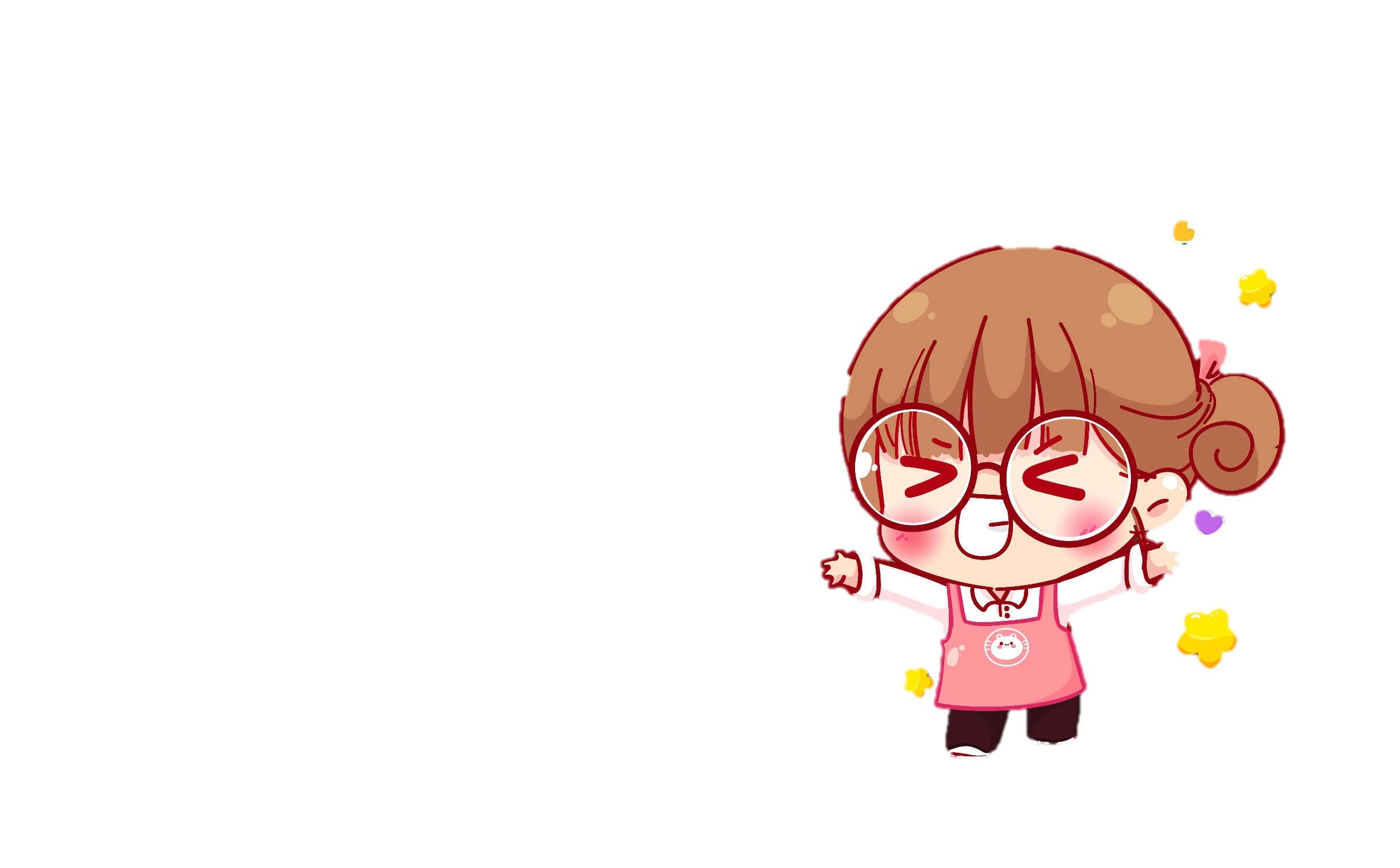